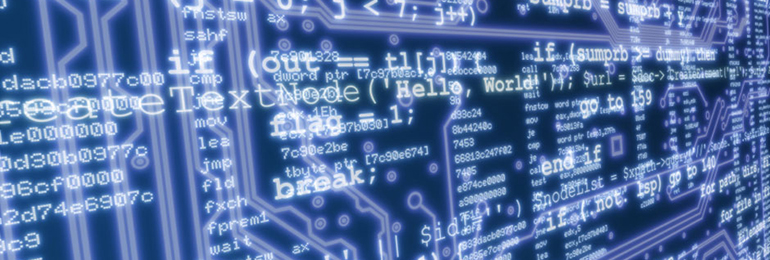 บทที่ 9 ฟังก์ชัน (Function)
รายวิชา สธ 113 การออกแบบโปรแกรมทางธุรกิจเบื้องต้น
อ.อภิพงศ์ ปิงยศ
Outline
บทนำ
โปรแกรมย่อยภาษาซี 
การนิยามฟังก์ชัน
ต้นแบบของฟังก์ชัน (Prototype)
ตัวแปรภายใน และตัวแปรภายนอก
บทนำ
โปรแกรมมีขนาดใหญ่  ทำให้การเขียนไว้ภายใต้ main() เกิดความยุ่งยาก ผิดพลาดง่าย นอกจากนั้นเมื่อต้องการตรวจสอบความผิดพลาดที่เกิดจากโปรแกรมยังทำได้ยากอีกด้วย

Divide and Conquer คือการแก้ไขปัญหาข้างต้น  โดยแบ่งโปรแกรมออกเป็นส่วนย่อย ๆ ที่มีขนาดเล็ก (Module)  โดยเมื่อสร้างและทดสอบโปรแกรมย่อย ๆ แล้ว  ก็ประกอบเป็นโปรแกรมใหญ่ที่สมบูรณ์ในขั้นตอนสุดท้าย
[Speaker Notes: ควรจะคิดถึงความแตกต่างระหว่าง โปรแกรมที่เขียนขึ้นมา และ ฟังก์ชัน]
1. สั่งให้ทำงาน  (call)
2. ทำงาน
3. รายงานผล (return)
WORKER
(called funcion)
BOSS
(calling funcion)
main
worker1
worker2
worker3
worker4
worker5
โปรแกรมย่อย ในภาษาซี
4
[Speaker Notes: ตัวอย่างในที่นี้เช่น ความสัมพันธ์ระหว่างโปรแกรม main และ โปรแกรม worker 1 คือ main เป็นผู้สั่ง เช่นเดียวกับ BOSS และ โปรแกรม worker1 เป็นผู้รับคำสั่ง
เช่นเดียวกับโปรแกรม WORKER 
ขณะเดียวกัน ความสัมพันธ์ระหว่างโปรแกรม worker1 and worker 5 คือ worker1 เป็นผู้สั่ง และ worker5 เป็นผู้รับคำสั่งและรายงานผลให้กับ worker1]
FUNCTIONS IN C
C STANDARD
LIBRARY
PROGRAMMER DEFINED FUNCTION
โปรแกรมย่อย ในภาษาซี
ฟังก์ชันมาตรฐานในภาษาซี  (C Standard Function)
ฟังก์ชันซึ่งอยู่ในไลบรารีภาษาซีมาตรฐาน (C Standard Library) ซึ่งประกอบไปด้วยฟังก์ชันพื้นฐานที่จำเป็นสำหรับการทำงาน เช่น การจัดการกับ input/output (printf ซึ่งอยู่ในไลบรารี stdio) การคำนวณทางคณิตศาสตร์ (sqrt ซึ่งอยู่ในไลบรารี math)
  printf()           #include <stdio.h>
5
[Speaker Notes: ฟังก์ชันมาตรฐานในไลบรารีต่างๆสำหรับภาษาซีนั้นมีอยู่เป็นจำนวนมาก เพื่อความสะดวกรวดเร็วในการเรียกใช้
อาทิเช่น printf, scanf, gets ฯลฯ ใน standard I/O หรือ stdio.h]
โปรแกรมย่อย ในภาษาซี
ฟังก์ชันที่สร้างขึ้นใหม่โดยโปรแกรมเมอร์ (Programmer-Defined Function) 
โปรแกรมเมอร์สามารถเขียนฟังก์ชันเพื่อนิยามการทำงานที่จะเรียกใช้ในส่วนต่างๆของโปรแกรม   โดยฟังก์ชันการทำงานดังกล่าวจะถูกเขียนไว้ในฟังก์ชันเพียงครั้งเดียวเท่านั้น แต่สามารถเรียกใช้งานได้หลายครั้ง
6
[Speaker Notes: ในที่นี้เราสามารถสร้างฟังก์ชันที่มีการทำงานเฉพาะเจาะจงอย่างที่ต้องการได้ เพื่อช่วยลดจำนวนบรรทัดที่ต้องเขียนลงในกรณีที่มีการเรียกใช้หลายๆครั้ง]
การนิยามฟังก์ชัน
#include<stdio.h>

int square(int);

int main( )
{
	int i;
			
	for(i = 1; i <= 10; i++)
	      printf("%d ", square(i));

	printf("\n”);	
	return 0;
}

int square(int y)
{
                return(y*y);
}
#include<stdio.h>

int main( )
{
	int i;
			
	for(i = 1; i <= 10; i++)
	      printf("%d ", i * i);

	printf("\n”);	
	return 0;
}
7
[Speaker Notes: ในตัวอย่างนี้ ฟังก์ชัน square() ได้ถูกสร้างขึ้นมาเพื่อการคำนวณเลขยกกำลังสอง ทั้งหมด 10 ครั้ง 
โดยฟังก์ชันดังกล่าวจะรับค่า (i) จาก code ในโปรแกรม main
และเมื่อทำการคำนวณสำเร็จ จะส่งผลลัพธ์แบบ integer คืนให้กับผู้เรียกใช้ เพื่อทำการพิมพ์ (printf ) ต่อไป]
COPY ARGUMENTS
square( )
x
y
printf
y * y
COPY RETURN-VALUE
การนิยามฟังก์ชัน
#include<stdio.h>

int square(int);

int main( )
{
        int i;
			
        for(i = 1; i <= 10; i++)
	printf("%d ", square(i));

        printf("\n”);	
        return 0;
}

int square(int y)
{
        return(y*y);
}
8
[Speaker Notes: ผู้เรียกในฟังก์ชัน main ส่งค่าที่ถูกเรียกว่า x ไปให้ฟังก์ชัน square ใน โปรแกรม square โดยค่าถูกเรียกว่า x นั้นจะถูกเรียกว่า y ใน square 
และ ผลลัพธ์ที่ได้จากโปรแกรม square นั้นถูกส่งคืนไปให้ ฟังก์ชัน printf เพื่อแสดงค่าต่อไป]
การนิยามฟังก์ชัน
return-value-type function-name(parameter-list)
{
	declarations;
	statements;
}
return-type-value คือ ชนิดของข้อมูลที่ต้องการจะส่งค่าผ่านกลับออกไปยัง 	ฟังก์ชันผู้เรียกใช้หรือจุดที่เรียกใช้งานเช่น int หรือ float หากไม่ส่งค่ากลับให้ใช้  	void
 	function-name คือ ชื่อของฟังก์ชันที่จะถูกสร้างขึ้น
 	parameter-list คือรายการตัวแปรพารามิเตอร์ทั้งหมดที่ต้องการส่งผ่านไป 	ยังฟังก์ชันเมื่อเรียกใช้ ตามลำดับ
 	declarations คือ ส่วนของการประกาศตัวแปรภายในฟังก์ชัน
 	statements คือ ส่วนของคำสั่งที่กระทำในฟังก์ชันนั้น
9
[Speaker Notes: ตัวอย่างของ return-type-value คือ int, float, char, หรือ void
function-name นั้นจะเป็นชื่อถูกเรียกโดยฟังก์ชันอื่น
จำนวนตัวแปรที่ส่งผ่านโดยผู้เรียกใช้และที่ถูกเรียกซึ่งปรากฏอยู่ใน parameter-list นั้นจะต้องเท่ากัน
declaration คือ การประกาศตัวแปรอื่นๆที่ยังไม่ได้ระบุไว้ใน parameter-list]
1. ทำงาน
2. พิมพ์
3. เสร็จแล้วครับ
main
my_print
รูปแบบที่ 1ตัวอย่างที่ 1: ฟังก์ชันที่ไม่รับผ่านค่าตัวแปร และไม่ส่งผ่านค่ากลับ
void main()
{ 	
        my_print();
}
 
void my_print()
{
        printf(“Hello world”);
}
10
[Speaker Notes: myprint() นั้นไม่ต้องส่งคืนค่าใดๆ เมื่อถูกเรียกใช้ และในที่นี้ไม่ได้รับค่าใดๆจาก main เช่นกัน]
1. ทำงาน(2)
2. พิมพ์
3. เสร็จแล้วครับ
main
my_print
รูปแบบที่ 2 ตัวอย่างที่ 2.1: ฟังก์ชันที่มีการรับผ่านค่าตัวแปร แต่ไม่ส่งผ่านค่ากลับ
Argument
void main()
{ 	
        my_print(2);
}
 
void my_print(int x)
{
        printf(“%d”, x);
}
11
[Speaker Notes: x ใน my_print นั้นมีค่าเป็น 2 และเมื่อ my_print ทำงานสำเร็จ ไม่การส่งค่าใดๆคืนให้ main()]
1. ทำงาน(‘a’ และ 5)
2. พิมพ์
3. เสร็จแล้วครับ
main
my_print
รูปแบบที่ 2 ตัวอย่างที่ 2.2: ฟังก์ชันที่มีการรับผ่านค่าตัวแปร แต่ไม่ส่งผ่านค่ากลับ
void main()
{
        my_print(‘a’, 5);
}
  void my_print(char ch, int x)
{
        while (x > 0)
             {
	printf(“%c”, ch);
	x--;
             }
}
12
[Speaker Notes: ฟังก์ชัน my_print รับค่า ‘a’ และ เก็บไว้ในตัวแปร ch และ รับค่า 5 ไว้ในตัวแปร x 
เมื่อ my_print ทำงานสำเร็จ ไม่ส่งค่าใดๆคืนให้ main]
1. ทำงาน(5)
2. พิมพ์
3. เสร็จแล้วครับ
ผลคือ lch
main
my_print
รูปแบบที่ 3ตัวอย่างที่ 3: ฟังก์ชันที่มีทั้งการรับผ่านค่า และส่งผ่านค่ากลับ
void main()
{
     char ch;
        ch = my_print(5);
        printf(“%c\n”, ch);
}
 
 char my_print (int x)
{
     char lch;
        printf(“Enter your character : );
        scanf(“%c”, &lch);
        while (x > 0)
             {
	printf(“%c”, lch);
	x--;
              }
        printf(“\n”);
        return lch;
}
13
[Speaker Notes: my_print รับค่า 5 และเก็บไว้ใน x 
เมื่อทำงานสำเร็จมีการส่งค่า lch ประเภทตัวอักษร คืนให้กับ main]
1. ทำงาน
2. พิมพ์
3. เสร็จแล้วครับ
ผลคือ lch
main
my_print
รูปแบบที่ 4 ตัวอย่างที่ 4:  ฟังก์ชันที่ไม่มีการรับผ่านค่า และแต่มีการส่งผ่านค่ากลับ
void main()
{
        char ch;
        ch = my_print();
        printf(“%c\n”, ch);
}
 
 char my_print(void)
{
        char lch;
        printf(“Enter your character: ”);
        scanf(“%c”, &lch);
        printf(“\n”);
        return lch;
}
14
[Speaker Notes: ในที่นี้ my_print ไม่รับค่าใดๆ (void) จาก main แต่เมื่อทำงานสำเร็จมีการคืน ค่าตัวอักษรในตัวแปร lch ให้กับ main]
ต้นแบบของฟังก์ชัน (Prototype)
ต้นแบบของฟังก์ชันเป็นตัวบอกให้ตัวแปลภาษารู้ถึงชนิดของข้อมูลที่จะส่งค่ากลับ จำนวนของตัวแปรพารามิเตอร์ที่ฟังก์ชันคาดหวังว่าจะได้รับ ชนิดของพารามิเตอร์แต่ละตัว และลำดับของพารามิเตอร์เหล่านั้น ตัวแปลภาษาสามารถที่จะนำข้อมูลเหล่านี้ในการตรวจสอบความถูกต้องของการเรียกใช้ฟังก์ชัน  ในตัวอย่าง int square(int); คือต้นแบบของฟังก์ชัน
#include<stdio.h> 

int square(int);

void main( ) 
{
        int x=3, xsq; 
        xsq = square(x);
        printf(“Square of %d = %d\n”, x, xsq);
}

int square(int y) 
{ 	
        return y * y;
}
PROTOTYPE
CALLING
DEFINITION
15
ต้นแบบของฟังก์ชัน
#include <stdio.h>
 
int maximum(int, int, int); //function prototype 

int main()
{
         int a, b, c;
	printf(“Enter three integers: “);
	scanf(“%d%d%d”, &a, &b, &c);
	printf(“Maximum is: %d\n”, 	maximum(a, b, c);	
	return 0;
}
 
/* Function maximum definition */
int maximum(int x, int y, int z)
{
	int max = x;
	if(y > max)
		max = y;
	if(z > max)
		max = z; 
	return max;
}
โปรแกรมเรียกใช้ฟังก์ชันก่อนการนิยาม  ดังนั้นเพื่อการตรวจสอบความถูกต้องในการเรียกใช้  จึงจำเป็นต้องมีต้นแบบของฟังก์ชัน

int maximum(int, int, int);
16
[Speaker Notes: ในที่นี้ int maximum(int, int, int) เป็น prototype และ อินพุต a b c จาก main นั้นถูกเก็บไว้ในตัวแปร x,y,z ใน ฟังก์ชัน maximum ตามลำดับ]
ต้นแบบของฟังก์ชัน (ตัวอย่างที่สามารถเขียนได้)
โปรแกรมได้นิยามฟังก์ชันไว้ก่อนการเรียกใช้ จึงไม่จำเป็นต้องมีต้นแบบฟังก์ชัน  แต่ข้อเสียคือฟังก์ชัน main จะถูกเลื่อนไปท้ายโปรแกรม  เนื่องจากฟังก์ชัน main เป็นฟังก์ชันหลัก ในการอ่านโปรแกรมจึงควรพบฟังก์ชันนี้ก่อน  นอกจากนี้การเขียนในลักษณะนี้ยังไม่เหมาะสมในกรณีที่โปรแกรมมีขนาดใหญ่มากและซับซ้อนด้วย
#include <stdio.h>
 
int maximum(int x,int y,int z)
{
   int max = x;
   if(y > max)
      max = y;
   if(z > max)
      max = z;
   return max;
}

int main()
{
   int a, b, c;
   printf(“Enter three integers: “);
   scanf(“%d%d%d”, &a, &b, &c);
   printf(“Maximum is: %d\n”, maximum(a, b, c);	
   return 0;
}
17
[Speaker Notes: ในกรณีนี้ เมื่อตามดู code จากบนลงล่างนั้นเห็นได้ว่า maximum() ได้ถูกนิยามก่อนที่จะถูกเรียกใช้  ใน printf()]
ตัวแปรภายใน และตัวแปรภายนอก
ตัวแปรภายใน (Local Variable) คือ ตัวแปรที่ถูกสร้างขึ้นภายในฟังก์ชัน สามารถเรียกใช้งานได้เฉพาะภายในฟังก์ชันที่สร้างขึ้น และจะถูกทำลายลงเมื่อเสร็จสิ้นการทำงานของฟังก์ชันนั้นๆ
ตัวแปรภายนอก (Global Variable) คือ ตัวแปรที่ถูกสร้างขึ้นภายนอกฟังก์ชัน สามารถใช้งานได้ในทุกฟังก์ชัน หรือทั้งโปรแกรม (ยกเว้นฟังก์ชันที่มีตัวแปรภายในชื่อเดียวกับตัวแปรภายนอก ซึ่งมีความเป็นไปได้) และจะคงอยู่ตลอดการทำงานของโปรแกรม
18
[Speaker Notes: ตัวแปรแบบ local มีความสำคัญกว่า ตัวแปรแบบ global ในแง่ที่ว่า เมื่อโปรแกรมทำการค้นหาชื่อตัวแปร ในฟังก์ชันใดฟังก์ชันหนึ่ง
จะค้นหาตัวแปรแบบ local ก่อน และเมื่อพบแล้วจะหยุดการค้นหา]
ตัวแปรภายใน และตัวแปรภายนอก
#include <stdio.h>

int ans = 0;

/* function prototype */
int inc_one(int);	
 
void main()
{
   ans = inc_one(3);
   printf(“Answer is %d\n”, ans);
 
}

int inc_one(int x)
{
   int ans, b;
   b = 2;
   ans = x + b;
   return ans;	
}
ans  เป็นตัวแปรภายนอกเพราะประกาศไว้ข้างนอก  ซึ่งจะเห็นว่าฟังก์ชัน main สามารถเรียกใช้ได้โดยไม่ต้องประกาศตัวแปร ans อีก

x, ans, b  เป็นตัวแปรภายในฟังก์ชัน inc_one ที่รู้จักแต่ในฟังก์ชันนี้เท่านั้น  และตัวแปร ans ที่ประกาศในฟังก์ชันนี้จะเป็นคนละตัวกับตัวแปร ans ที่ประกาศข้างนอกไม่เกี่ยวข้องกัน
19
[Speaker Notes: ในตัวอย่างนี้มีตัวแปรภายนอก และ ตัวแปรภายในฟังก์ชัน inc_one ที่มีชื่อว่า ans
เมื่อ inc_one ถูกเรียกใช้ โดยมีการผ่านค่า x = 3 มาจาก main, ans = x+b = 3+2 = 5 ภายใน inc_one]
ตัวแปรภายใน และตัวแปรภายนอก
ตัวอย่างนี้แสดงถึงตัวแปรภายในฟังก์ชัน main ชื่อ x และตัวแปรภายในฟังก์ชัน my_func ชื่อ x ซึ่งแม้จะมีชื่อเดียวกันแต่ค่าที่เก็บก็ไม่เกี่ยวข้องกัน  ดังนั้นแม้เมื่อฟังก์ชัน my_func ถูกเรียกใช้ซึ่งค่าในตัวแปร x ในฟังก์ชัน my_func ถูกกำหนดเป็น 2 ค่า x ในฟังก์ชัน main ก็ยังมีค่าเป็น 3 เหมือนเดิม ดังผลการทำงานของโปรแกรม
#include <stdio.h>

/* prototype of my_func */
void my_func();  

void main()
{
   int x=3;
   printf(“Main: Before call function x=%d\n”, x);
   my_func();         /* call my_func */
   printf(“Main: After call function x=%d\n”, x);
}

void my_func()
{
   int x;
   x=2;
   printf(“My_func: x=%d\n”, x);
}
Main: Before call function x=3
My_func: x=2
Main: After call function x=3
20
[Speaker Notes: ภายใน my_func เมื่อมีการอ้างถึงตัวแปร x จะมีการค้นหาตัวแปรภายในก่อนและซึ่งมีอยู่ ดังนั้น การสั่งให้ x = 2 ใน my_func จะมีผลภายในเท่านั้น
ในขณะที่ ใน main มีการประกาศ ตัวแปร x ไว้อีกหนึ่งที่ จะใช้วิธีการคิดเดียวกับด้านบน กล่าวคือ x=3 จะมีผลเฉพาะภายใน main เท่านั้น]
ตัวแปรภายใน และตัวแปรภายนอก
#include <stdio.h>

void my_func(); /* prototype of my_func */

int x;

void main()
{
   printf(“Main: Before call function x=%d\n”, x);
   my_func();         /* call my_func */
   printf(“Main: After call function x=%d\n”, x);
}

void my_func()
{
   x=2;
   printf(“My_func: x=%d\n”, x);
}
Main: Before call function x=3
My_func: x=2
Main: After call function x=2
ตัวอย่างนี้แสดงถึงตัวแปรภายนอกชื่อ x ซึ่งเป็นที่รู้จักในทุก ๆ ฟังก์ชันของโปรแกรม (ฟังก์ชันไม่ต้องประกาศก็สามารถเรียกตัวแปร x ใช้ได้)  ดังนั้น  ดังนั้นเมื่อฟังก์ชัน my_func ถูกเรียกใช้ซึ่งค่าในตัวแปร x ในฟังก์ชัน my_func ถูกเปลี่ยนค่าให้เป็น 2 ดังนั้นค่า x ที่แสดงในฟัง main จึงเปลี่ยนเป็น 2 เหมือนกัน ดังผลการทำงานของโปรแกรม
21
[Speaker Notes: แต่สำหรับการสร้างนิสัยในการโปรแกรมที่ดี ควรหลีกเลี่ยงการใช้ชื่อตัวแปรซ้ำกันสำหรับฟังก์ชันที่ทำงานร่วมกันโดยไม่จำเป็น เพื่อลดความสับสนที่อาจเกิดขึ้นได้]